Eerste scheppingsverhaal
Sterren aan de hemel 4
Onderwerp 1
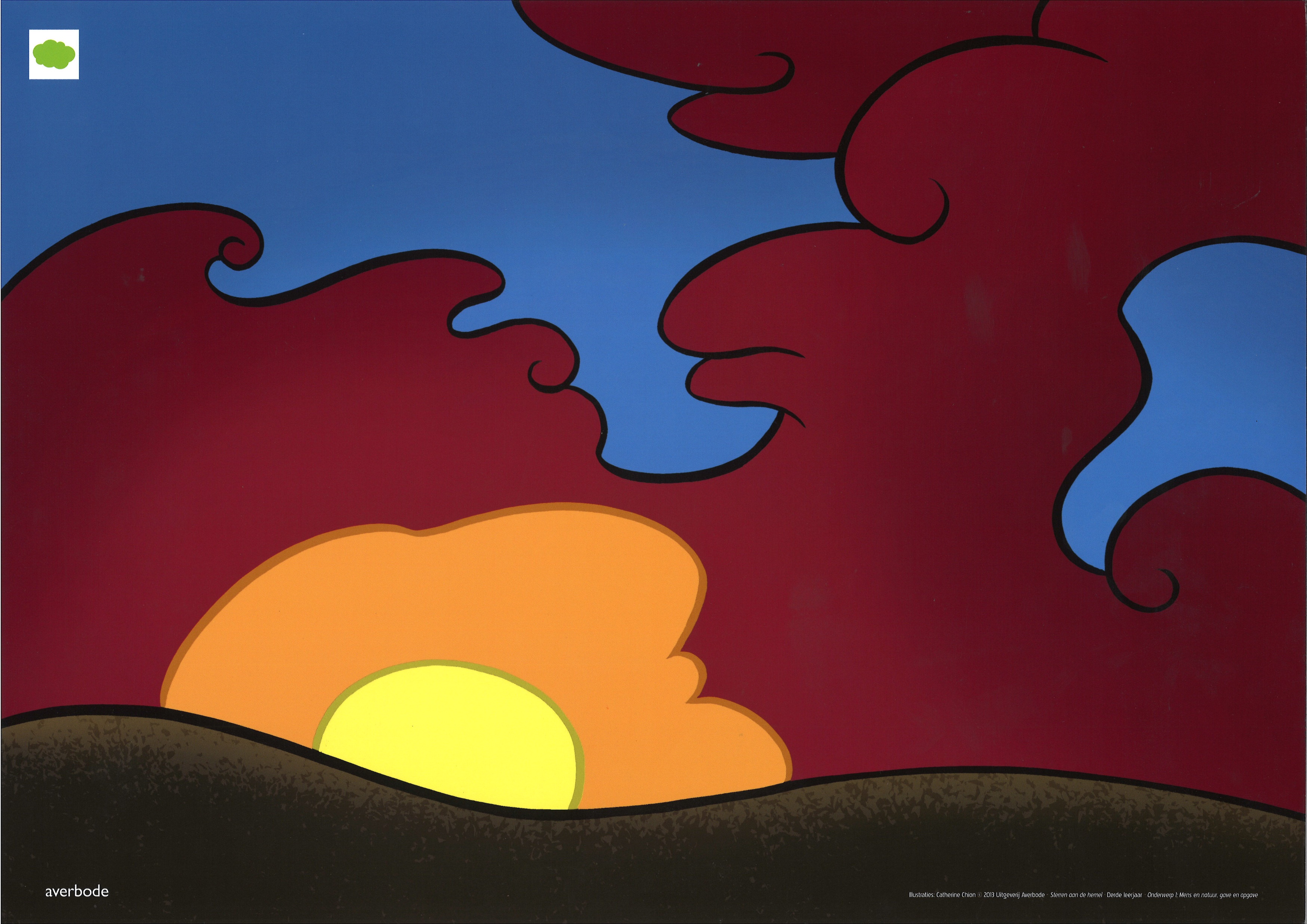 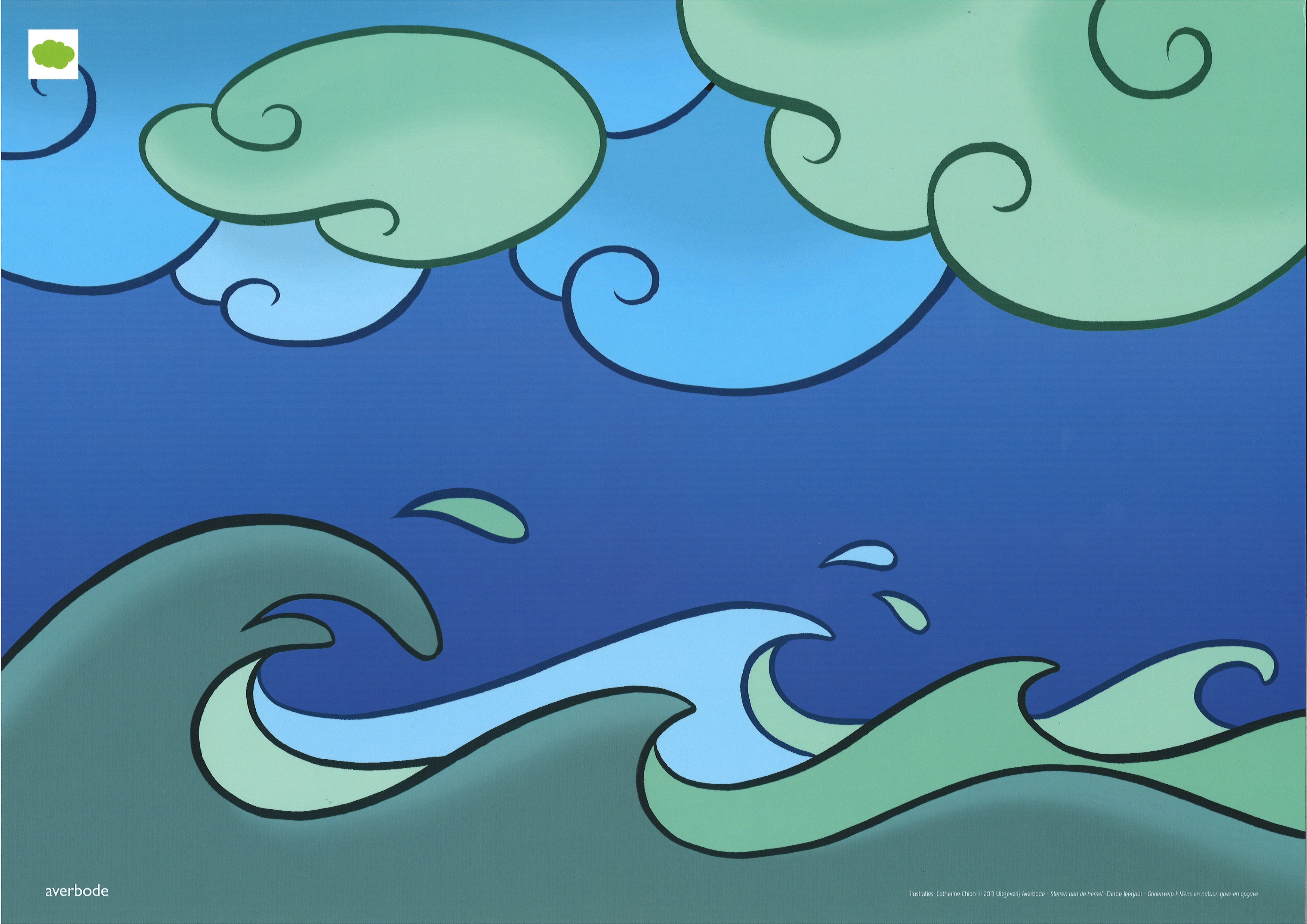 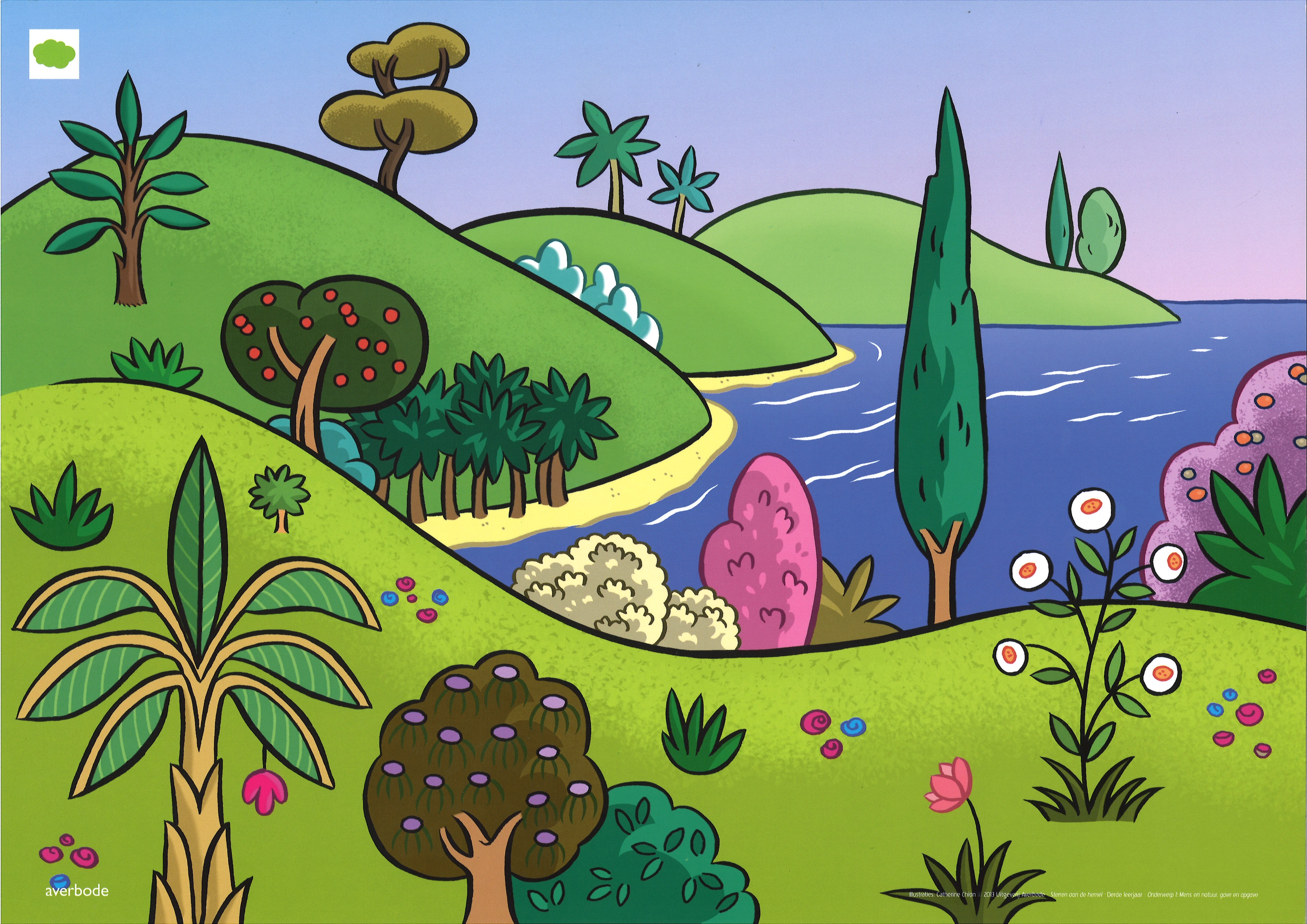 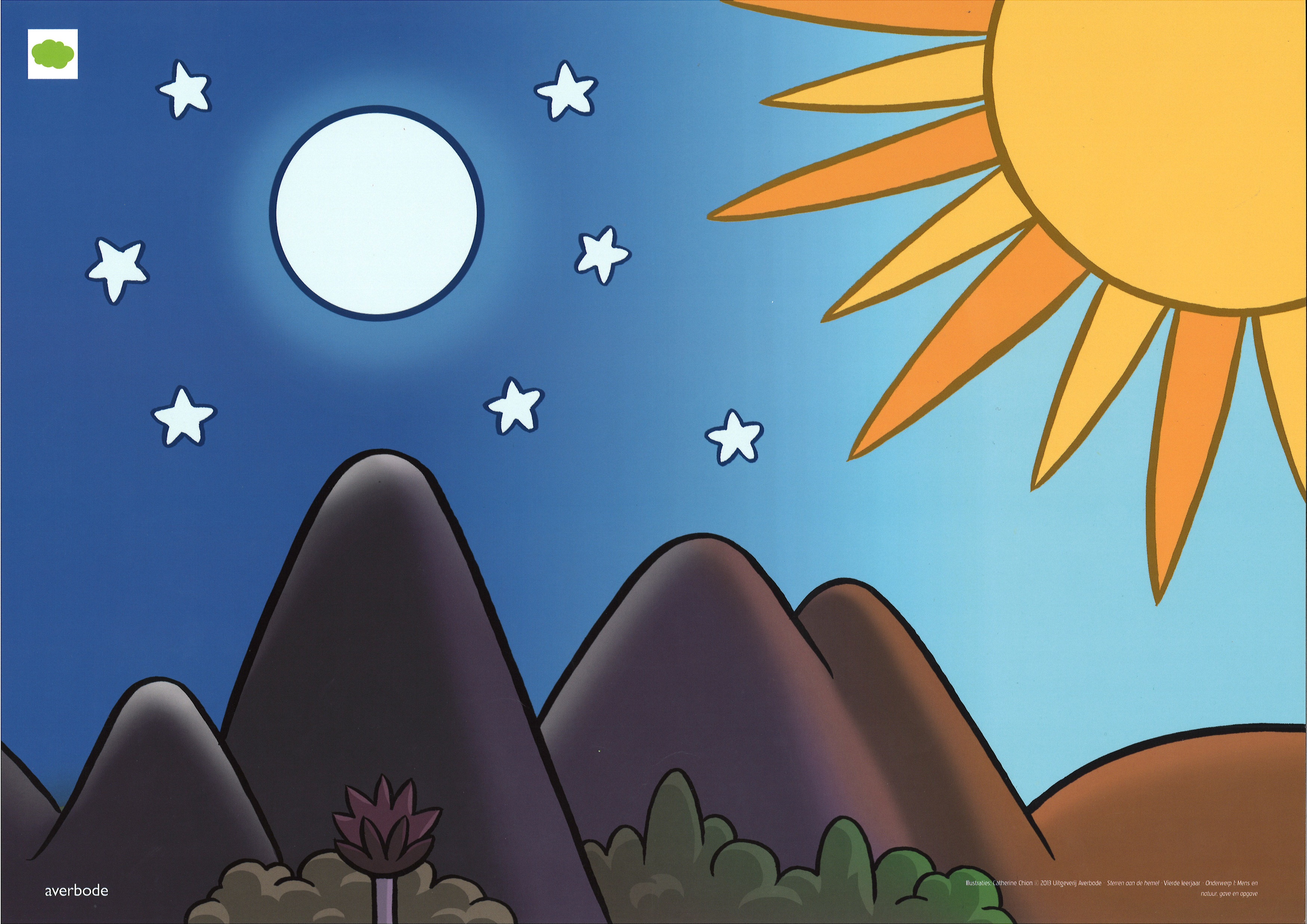 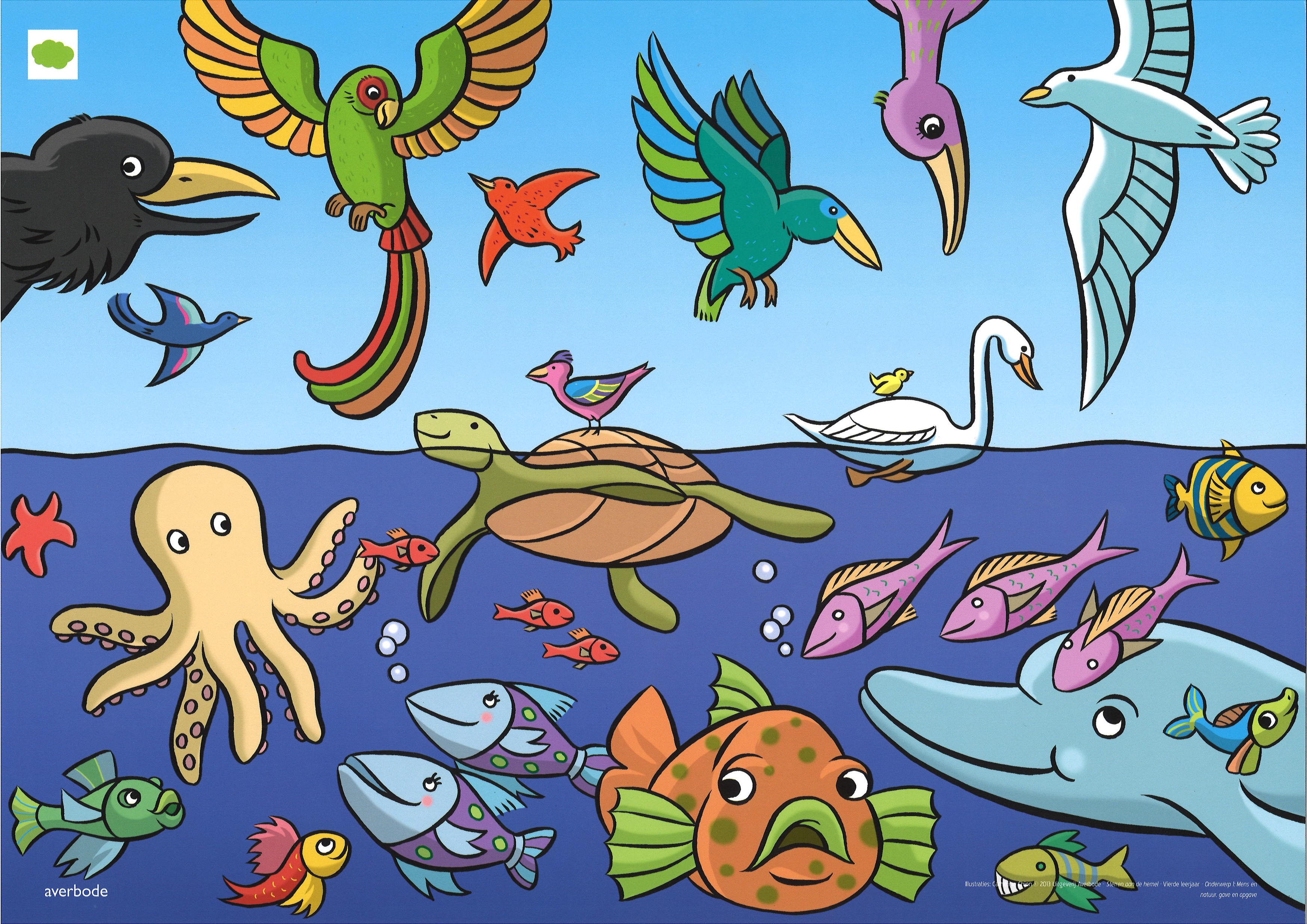 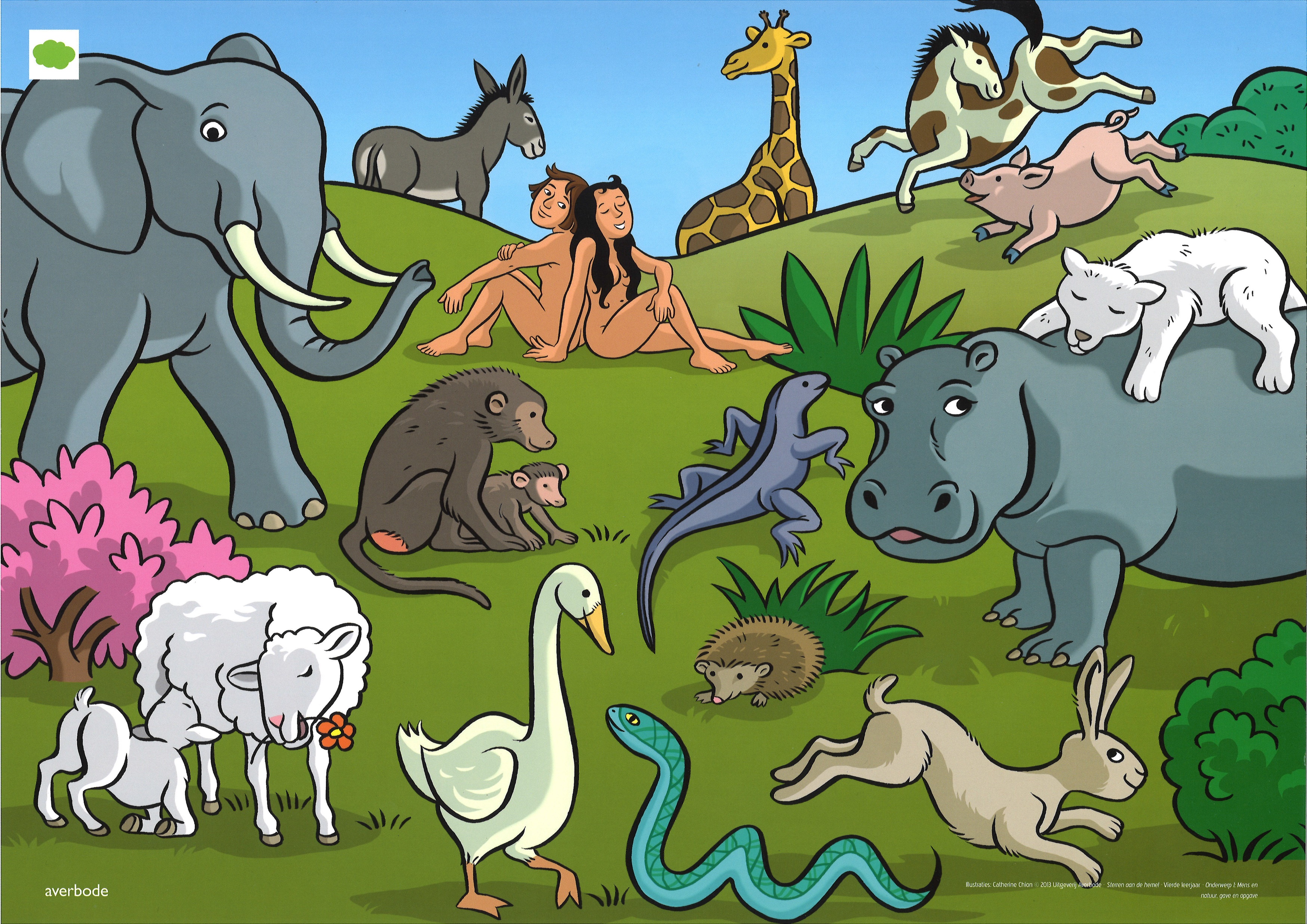 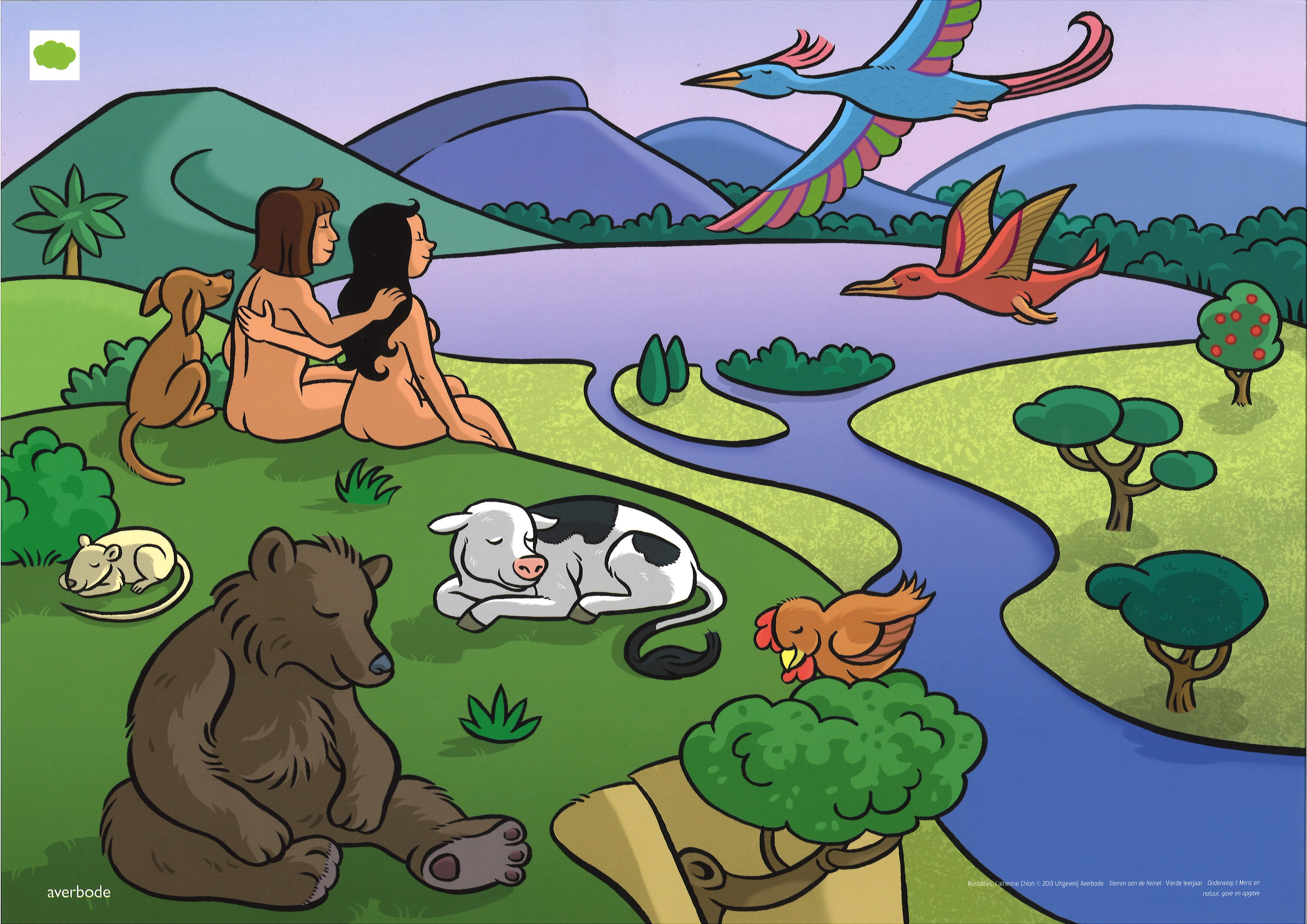